এডিস মশাবাহিত 
ডেঙ্গু ও চিকুনগুনিয়া রোগ সম্পর্কিত জ্ঞাতব্য ও করণীয়
                                   
									 ফরিদ আহাম্মদ                                                     সচিব                                                     প্রাথমিক ও গনশিক্ষা মন্ত্রণালয়
এডিস মশার জৈবিক ও উল্লেখযোগ্য চারিত্রিক বৈশিষ্ট্য
আফ্রিকা মহাদেশ এ মশার উৎপত্তিস্থল হলেও বর্তমানে সমগ্র পৃথিবীতে এটি শহর এলাকায় অবস্থান ও প্রাদুর্ভাব এর অন্যতম কারণ। 
৫০ মি. দূর থেকে মানুষের নিঃশ্বাসের সাথে বের হওয়া গন্ধ শুঁকে মানুষের কাছে চলে আসে।
১০ মি. দূর থেকে গাঢ় লাল-নীল-কালো রঙগুলো ভালোভাবে বুঝতে পারে, তাই হালকা রঙের পোষাক প্রতিরোধের ক্ষেত্রে সাহায্য করে।
ডেঙ্গু মশা সমান্তরালভাবে বসে। এরা মাঝারি  আকারের; শরীরে সাদা-কালো, ডোরাকাটা দাগ থাকে। এজন্য এদের টাইগার মশাও বলে। এন্টেনা কিছুটা লোমশ।
সাধারণত সকালে ও বিকেলে কামড়ায়। ডেঙ্গু ভাইরাস জিনোমের মিউটেশন এর কারনে এরা রাতেও কামড়ায়। 
ফিমেল এজিপ্টাই স্বচ্ছ পরিস্কার পানিতে ডিম পাড়ে।
২০ সে.মি. দূর থেকে মশা ঘামের গন্ধ পায়। 
এরা সাধারণত একাধিক ব্যাক্তিকে কামড়ায়। কামড়ে সাধারণত ব্যথা বা চুলকানি থাকে না যা কিউলেক্স মশায় হয়।
এডিস মশার জৈবিক ও উল্লেখযোগ্য চারিত্রিক বৈশিষ্ট্য

ভাইরাস জ্বরে আক্রান্ত কোন ব্যাক্তির শরীর থেকে  এডিস মশার মাধ্যমে ভাইরাস সংক্রমণ হওয়ার পর ঐ মশার কামড়ে ডেঙ্গু হয়। 
সাধারণত দিনের আলো থাকা অবস্থায় কামড়ায়। রাতে এরা কামড়ায় না। সাধারণত সূর্যোদয় ও  সূর্যাস্তের ২/৩ ঘন্টা আগ ও পর পর্যন্ত কামড়ায়। 
এরা সাধারণত হালকা ছায়াযুক্ত স্থান, ঘরের কোনায়, পর্দার আড়ালে, ফ্রিজের পেছনে, ছাদ বাগানে গাছের আড়ালে ইতাদি স্থানে লুকিয়ে থাকে। 
সাধারণত এডিস এজিপ্টাই Indoor এ  Outdoor থাকা পছন্দ করে এবং এলবোপিকটাস  Outdoor এ থাকা পছন্দ করে।  
ডিম শক্ত, কালো রং এর; বাইরের দিকে আঠার মত লাগানো। ৮মাস থেকে ১ বৎসর পর্যন্ত ডিমগুলো সজীব থাকে এবং ঐ সময়কালে স্বচ্ছ পানির সংস্পর্শ পেলে ডিম ফুটে লার্ভা হয়।  
হালকা স্বচ্ছ পানির সংস্পর্শে এলেই ডিম ফুটে লার্ভা হয়। লার্ভা থেকে পিউপা  ও পরিপূর্ণ মশা হতে ৫-৮ দিন লাগে। পিউপা থেকে ২-৩ দিনে উড়ন্ত মশা হয়। তাই Source Reduction এর জন্য এ সময়টা গুরুত্বপূর্ণ । অর্থাৎ লার্ভা থাকা অবস্থায় এদেরকে ধ্বংস করা সহজসাধ্য।
Life Cycle
ডেঙির ৪টি সেরোটাইপ আছে। সেরোটাইপ ১,২,৩ ও ৪ 
ফিমেল এজিপ্টাই এক সাথে ১০০টির মত ডিম পাড়ে।
ঢাকা দক্ষিণ সিটি কর্পোরেশনে  কর্মরত থাকাকালীন ডেঙ্গু প্রতিরোধে সচেতনতা সৃষ্টির লক্ষ্যে বিভিন্ন বাড়ির ছাদবাগান পরিদর্শন
আমাদের করণীয় কি?   
  Need Whole Government Approach (সহনীয় পর্যায়ে রাখার জন্য) 
ব্যাক্তি পর্যায়ে সচেতনতা সৃষ্টি। (হালকা রঙের পোষাক পরিধান করা, হাত-পা অনাবৃত না রাখা, রিপেল্যান্ট ব্যবহার করা, মশারী টানিয়ে ঘুমানো, বাড়ির আঙ্গিনায় স্বচ্ছ পানি যেন না জমে সেদিকে খেয়াল রাখা। লার্ভিসাইড ও এডাল্টিসাইড এর পাশাপাশি স্বল্প পরিসরে স্বচ্ছ পানিতে ব্লিচিং পাউডার, কেরোসিন, লবন ইত্যাদি ছিটিয়ে দেয়া।  
গণ-সচেতনতা সৃষ্টি ও উদ্ধুদ্বকরণ।(বিভিন্ন এ্যাসোসিয়েশন-কে কাজে লাগানো, নির্মাণাধীন বাড়ির কেয়ারটেকারকে সচেতন করা, গনমাধ্যমকে কাজে লাগানো ইত্যাদি)
সংশ্লিষ্ট সকল অংশীজনদেরকে নিয়ে সুসমন্বিতভাবে কাজ করা।
ডেঙ্গু প্রতিকারের চেয়ে প্রতিরোধের  প্রতি বেশি জোর দেয়া।
ডেঙ্গু ও চিকুনগুনিয়া রোগের চিকিৎসার প্রটোকল যথাযথভাবে অনুসরণ করা।
MoPME, প্রাথমিক শিক্ষা অধিদপ্তর, BNFE ও শিশু কল্যান ট্রাস্টের করনীয়ঃ 
প্রাথমিক বিদ্যালয় সমূহের প্রতি বিশেষ দৃষ্টি দেয়া এবং ছাত্র-ছাত্রী, অভিভাবক, ব্যবস্থাপনা কমিটি ও গুরুত্বপূর্ণ অংশীজনদের সাথে সমন্বয় করে প্রতিরোধ কার্যক্রম জোরদার করা। 

মেডিকেল ব্যবস্থাপনাঃ  
ডেঙির লক্ষণগুলোর প্রতি সতর্ক থাকা
আক্রান্ত হলে দ্রুত ডাক্তারের পরামর্শ নেয়া
CBC, Dengi NS1, SGOT টেষ্ট করা
আক্রান্ত অবস্থা থেকে সুস্থ্য হওয়ার পরবর্তী সময়কেও বিশেষ সতর্কতায় রাখা
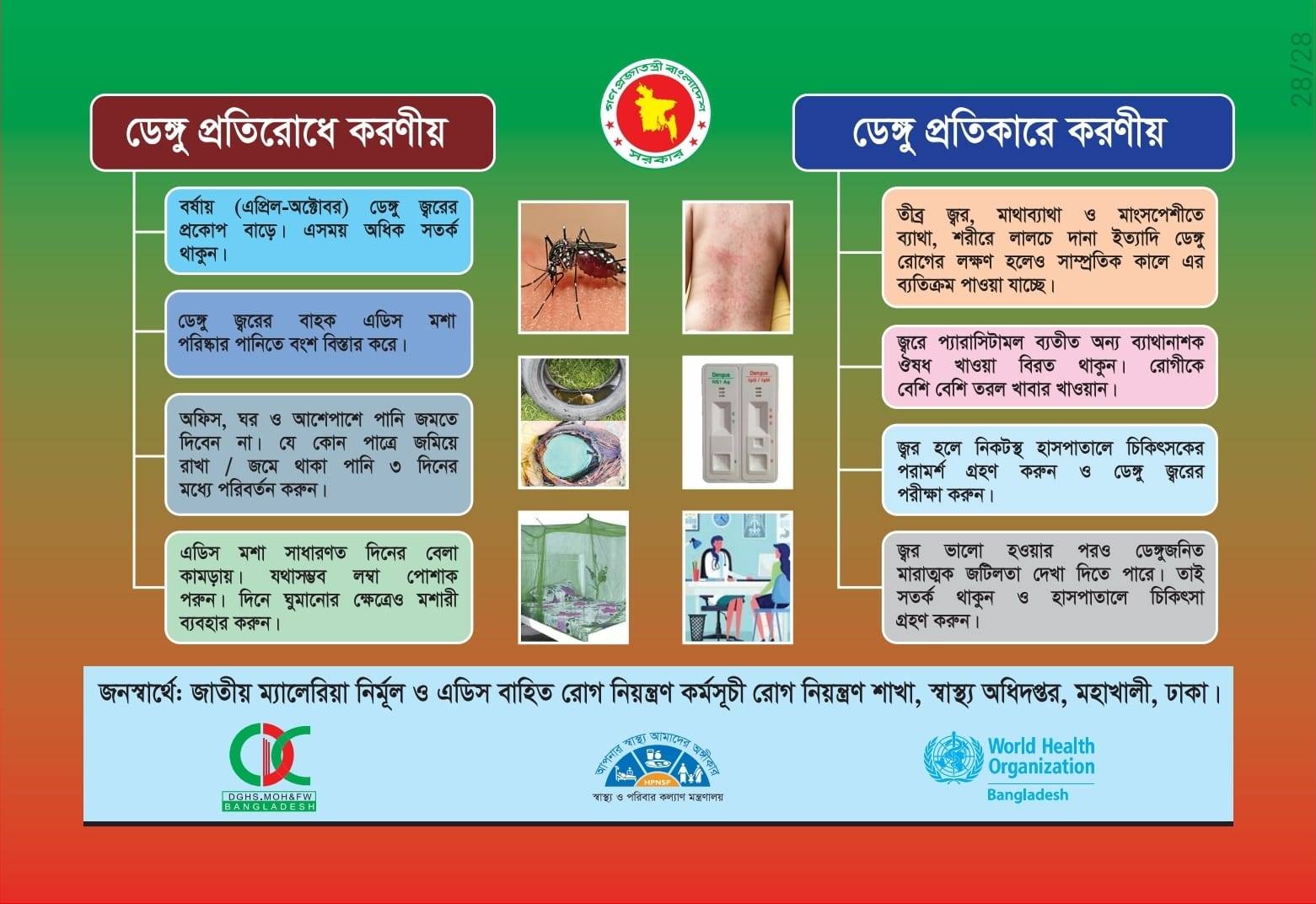 গুরুত্বপূর্ণ স্লোগানঃ 

 তিন দিনে একদিন জমা পানি ফেলে দিন।
করতে হলে ডেঙ্গু প্রতিরোধ জাগ্রত করুন বিবেকবোধ।
নিজ আঙ্গিনা পরিস্কার-পরিচ্ছন্ন রাখি সবাই মিলে সুস্থ থাকি
ধন্যবাদ